Chap. 9 – La gestion des risques environnementaux
3. Gérer une installation classée protection de l’environnement (ICPE)
3.1. Entreprises et activités qui relèvent des ICPE
Les Installations Classées pour la Protection de l'Environnement (ICPE) 
sont des installations industrielles ou agricoles 
susceptibles de présenter des dangers ou des nuisances 
pour l'environnement ou la santé publique.
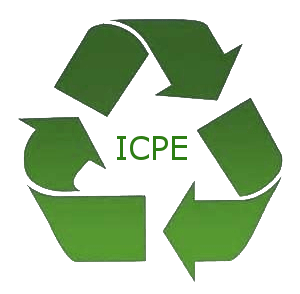 3. Gérer une installation classée protection de l’environnement (ICPE)
3.1. Entreprises et activités qui relèvent des ICPE
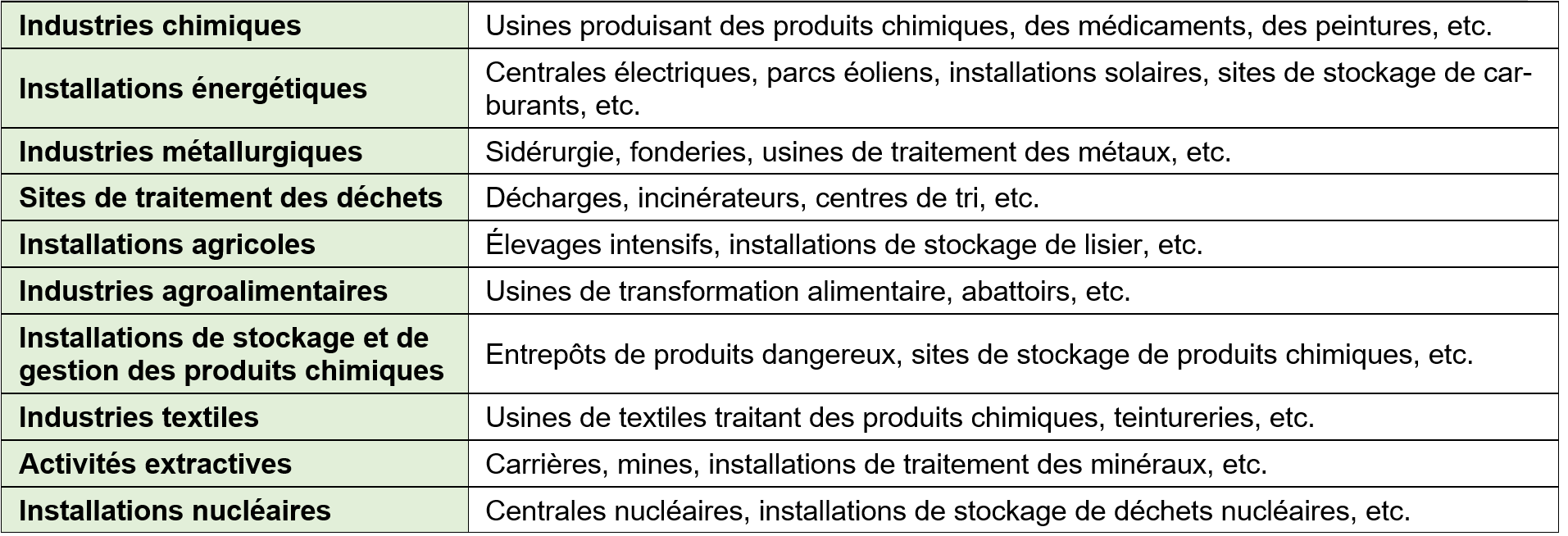 Cette liste n'est pas exhaustive, et d’autres activités peuvent être considérées comme des ICPE en fonction de la nature des substances utilisées, des quantités manipulées et des risques pour l'environnement et la santé. La réglementation des ICPE est définie par le Code de l'environnement.
3. Gérer une installation classée protection de l’environnement (ICPE)
3.2. Les régimes ICPE
Chap. 9 – La gestion des risques environnementaux
3. Gérer une installation classée protection de l’environnement (ICPE)
3.2. Les régimes ICPE
Chap. 9 – La gestion des risques environnementaux
3. Gérer une installation classée protection de l’environnement (ICPE)
3.2. Les régimes ICPE
3. Gérer une installation classée protection de l’environnement (ICPE)
3.2. Les régimes ICPE
Toutes modifications ou aménagement d’un site ICPE doit être portée à la connaissance de la préfecture qui peut accepter ou refuser ce changement à l’aide des services techniques des ingénieurs de la DREAL. 
En cas de non-respect, l’inspection des ICPE peut prononcer des sanctions pénales et administratives, allant jusqu’à l’interdiction d’exploitation.